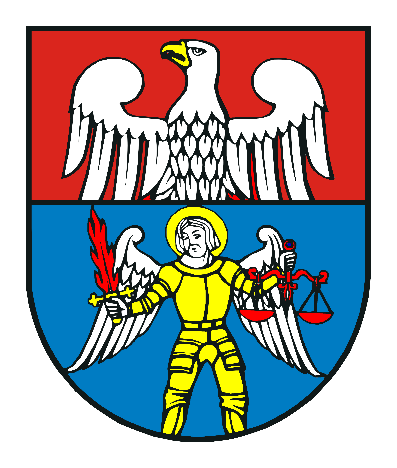 WIELOLETNI PROGRAM INWESTYCYJNYPOWIATU WOŁOMIŃSKIEGO
Na lata 2017 - 2021
WPI jest zestawieniem najważniejszych dla Powiatu Wołomińskiego zadań inwestycyjnych przewidzianych do realizacji w okresie pięciu kolejnych lat.
•  WPI zawiera inwestycje realizowane w cyklu wieloletnim oraz zadania o wartości powyżej 100.000 zł,
•  WPI stanowi podstawę tworzenia w kolejnych latach projektu budżetu Powiatu Wołomińskiego w części dotyczącej wydatków majątkowych,
•  prace nad programem są realizowane zgodnie z przyjętą procedurą, 
•  WPI określa wielkość środków przewidzianych w następnych latach na realizację zadań w cyklu rocznym oraz  wieloletnim.
Nakłady finansowe WPI w poszczególnych latach:
Rok 2017
środki własne – 43 127 053 zł.
inne JST – 9 373 531 zł.
środki zewnętrzne 3 425 623 zł.

Rok 2018
środki własne – 31 620 523 zł.
inne JST – 8 390 950 zł.
środki zewnętrzne – 10 346 000 zł.
Nakłady finansowe WPI w poszczególnych latach:
Rok 2019
środki własne – 25 075 166 zł.
inne JST – 5 959 937 zł.
środki zewnętrzne 7 750 000 zł.

Rok 2020
środki własne – 26 301 449 zł.
inne JST – 6 970 217 zł.
środki zewnętrzne – 8 500 000 zł.
Nakłady finansowe WPI w poszczególnych latach:
Rok 2021
środki własne – 16 611 000 zł.
inne JST – 4 827 000 zł.
środki zewnętrzne 2 100 000 zł.
Razem lata 2017 - 2021
środki własne – 142 735 191 zł.
inne JST – 34 621 635 zł.
środki zewnętrzne – 32 121 623 zł.
Propozycje Zarządu Powiatu nowych zadań:
Budowa ronda na skrzyżowaniu ulic Dworkowej, Szerokiej i Mareckiej wraz z budową ciągu drogowego Dworkowa (Kobyłka) – Główna (Marki).

Przebudowa drogi powiatowej nr 4312W na odcinku przejazd PKP w Duczkach do ronda w Zagościńcu (zadanie wieloletnie).

Przebudowa drogi  nr 4343W w Zawiszynie, gm. Jadów.

Projekt i budowa ronda na skrzyżowaniu ulic Warszawskiej i Kościuszki wraz  z przebudową ul. Warszawskiej i Przemysłowej w Tłuszczu.
Przebudowa drogi nr 4309W w msc. Nowy Janków, gm. Radzymin.

Kontynuacja zadania  pn. Rozbudowa drogi powiatowej nr 4304 (ul. Szkolna) w Słupnie,  gm. Radzymin (zadanie  wieloletnie).
Przebudowa ul. Drewnickiej i Kochanowskiego w Ząbkach (zadanie wieloletnie).
Przebudowa ul. Korczaka w Radzyminie. 

Przebudowa ul. Wiejskiej w Tłuszczu.

Przebudowa ul. Wileńskiej  w Wołominie.

Przebudowa drogi nr 4314W Turów – Leśniakowizna – Majdan (zadanie wieloletnie, przewidziane do ubiegania się o środki z PRGiPID na lata 2016-2019).

Kontynuacja przebudowy drogi 4316W w Wołominie.

Rozpoczęcie budowy szkoły  ponadgimnazjalnej w Markach.

Znacząco wyższe nakłady na modernizację SZPZOZ (budowa SOR).
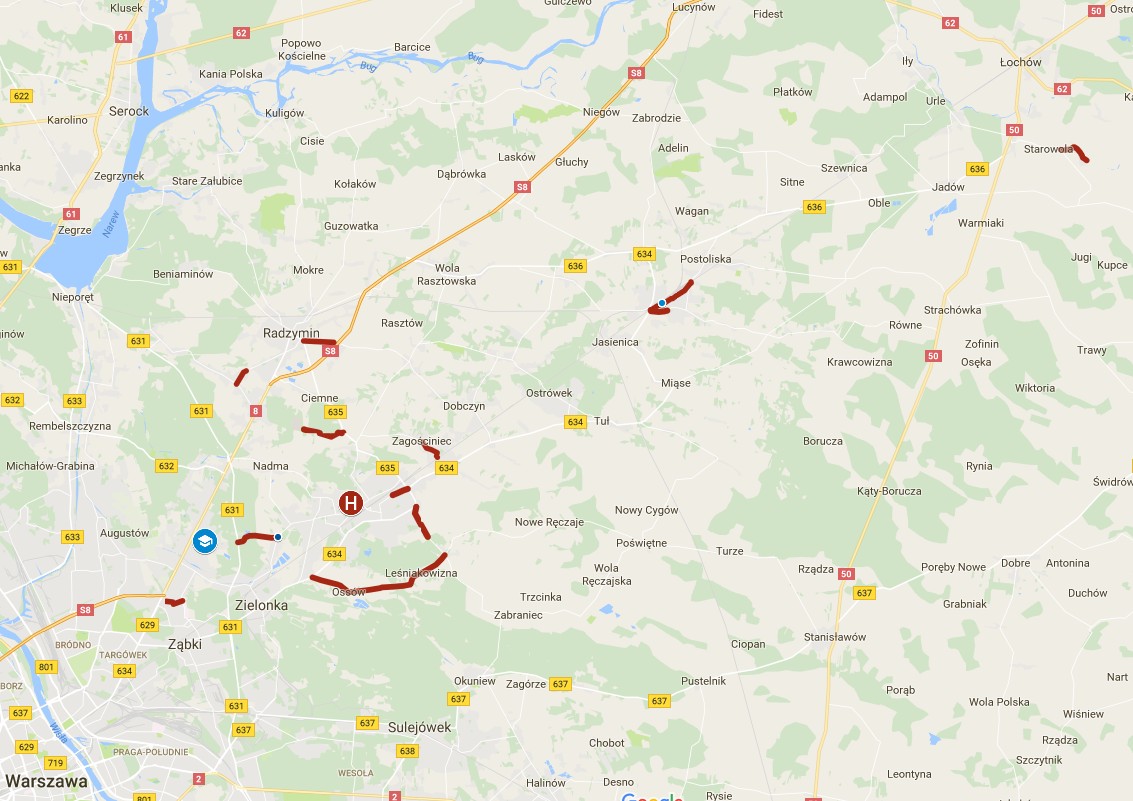 NOWE  ZADANIA
LEGENDA
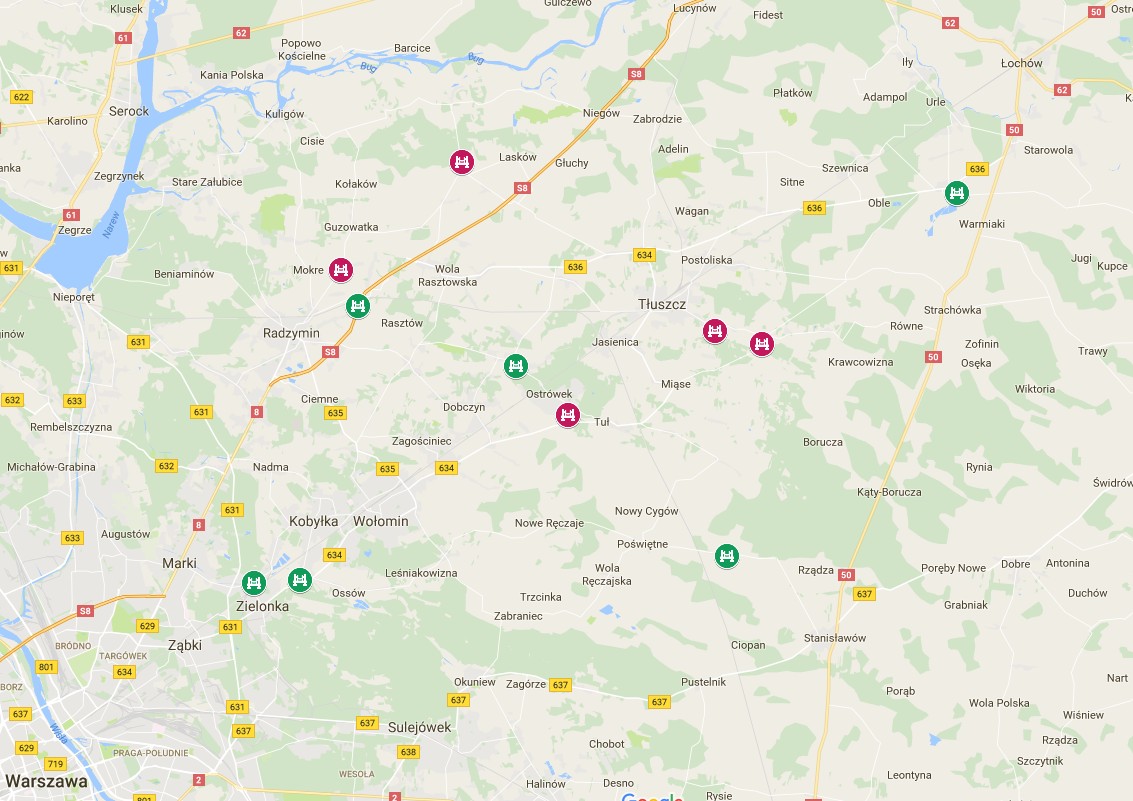 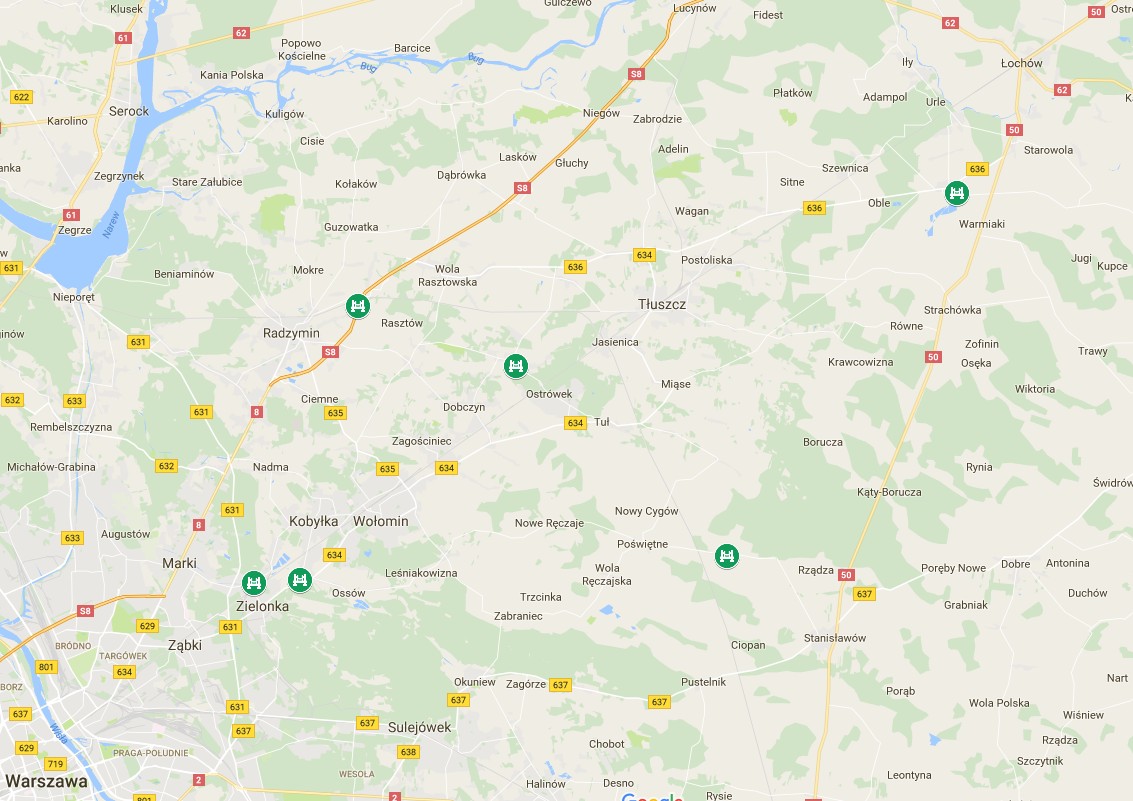 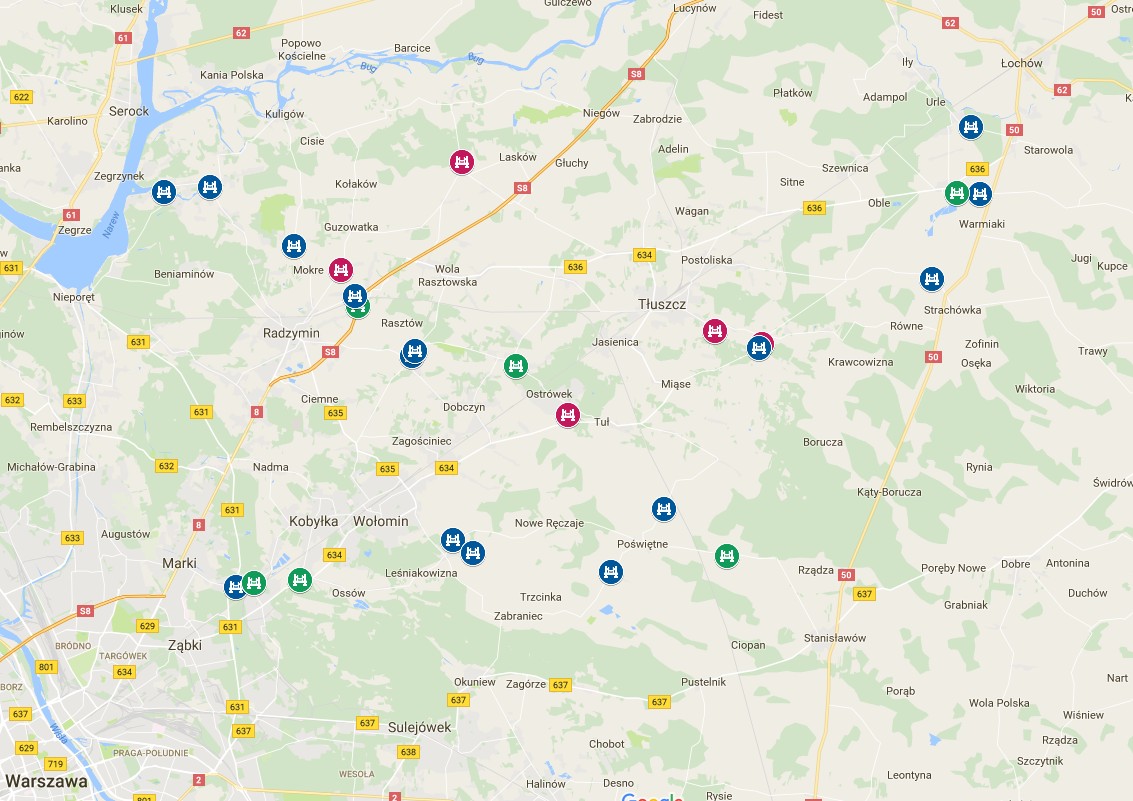 OBIEKTY MOSTOWE
LEGENDA
DZIĘKUJĘ ZA UWAGĘ.